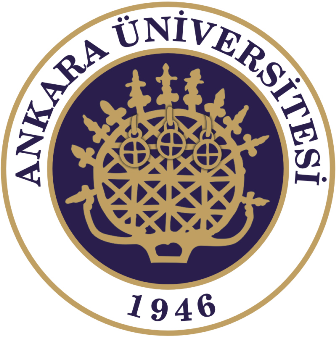 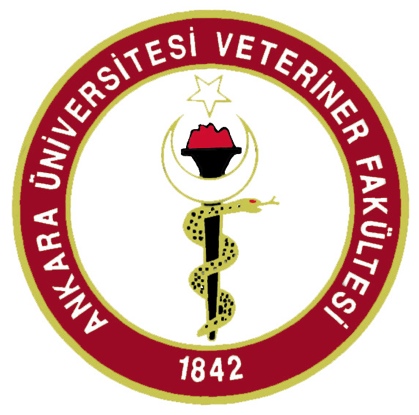 REPRODÜKTİF SÜRÜ SAĞLIĞI
Prof.Dr. Şükrü Küplülü
Pregnancy Examination / Rectal Examination
Rectal Examination:
Transrectally palpation of organs and tissues within the cavum pelvis and posterior of the abdominal cavity
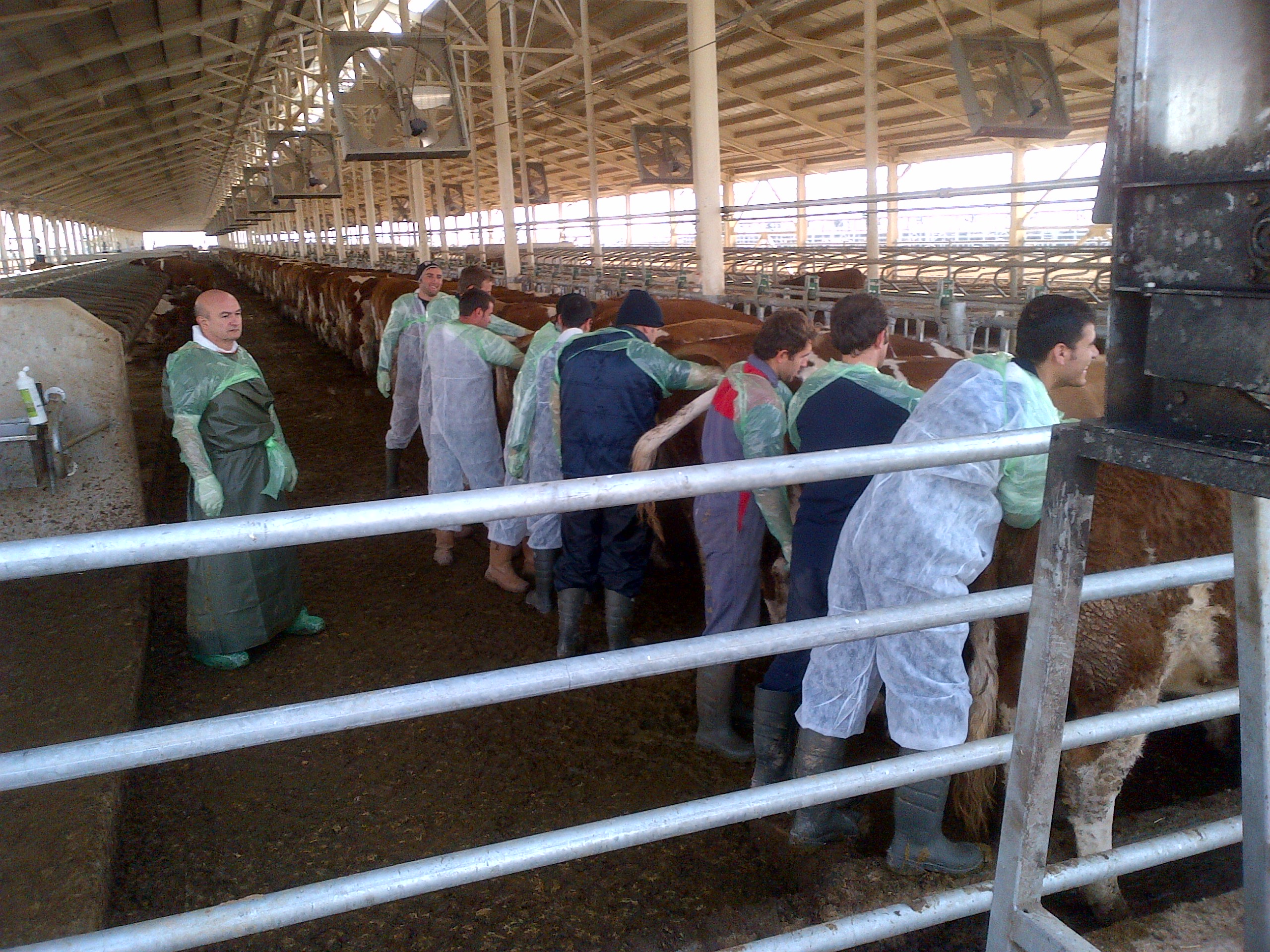 (Küplülü ve Vurak, 2015 TİGEM)
Pregnancy Examination / Rectal Examination
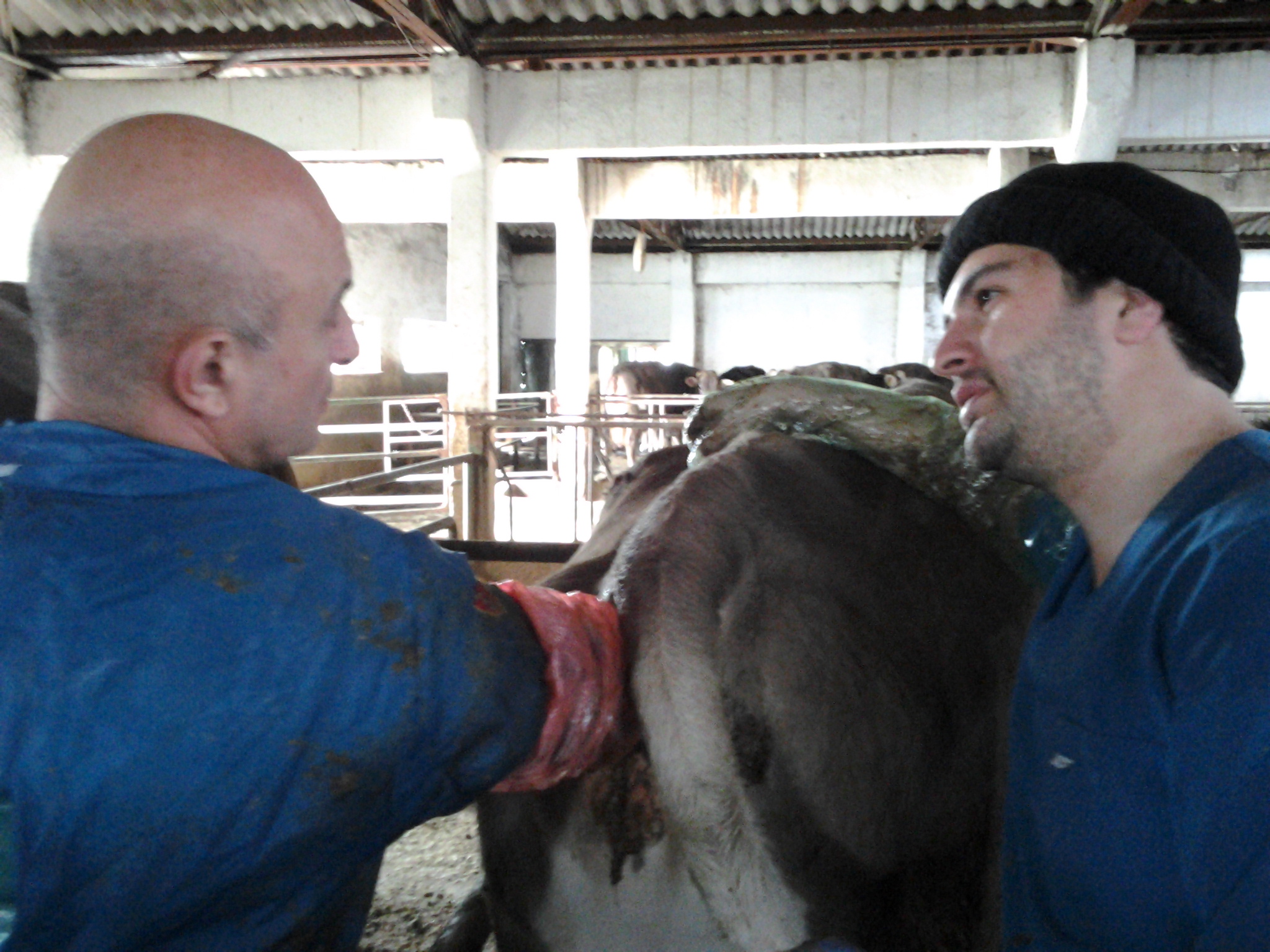 Main objectives of rectal examination
Diagnosis of pregnancy
Artificial insemination
Examination of reproductive organs
(Küplülü ve Vural, 2015 TİGEM)
Pregnancy Examination / Rectal Examination
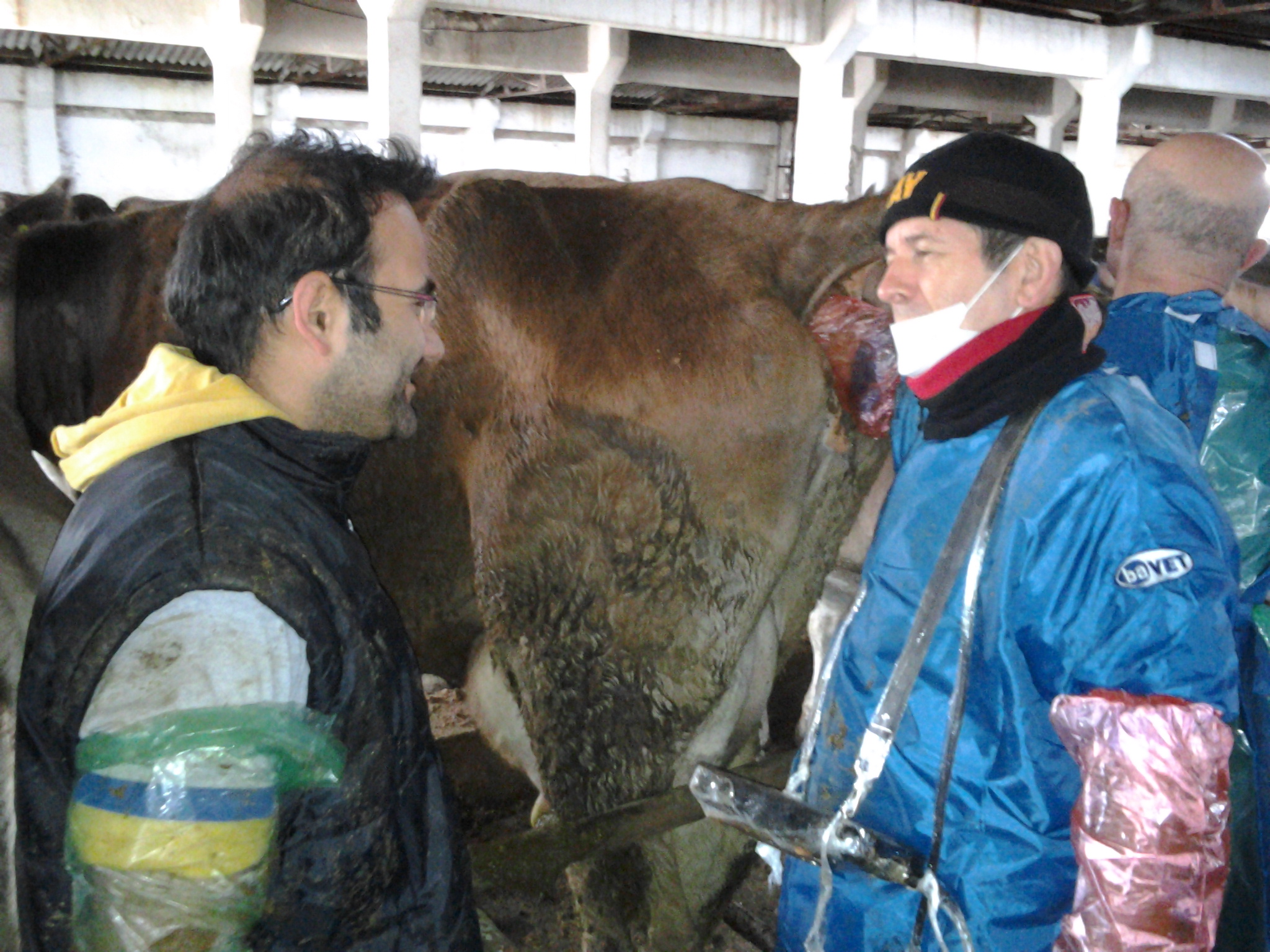 22-25 days with USG
pregnancy diagnosis
(Küplülü ve Vurak, 2015 TİGEM)
Pregnancy Examination
Estimated 25-day pregnancy
Asymmetry and pregnancy CL
(Küplülü ve Vural, 20013)
Pregnancy Examination
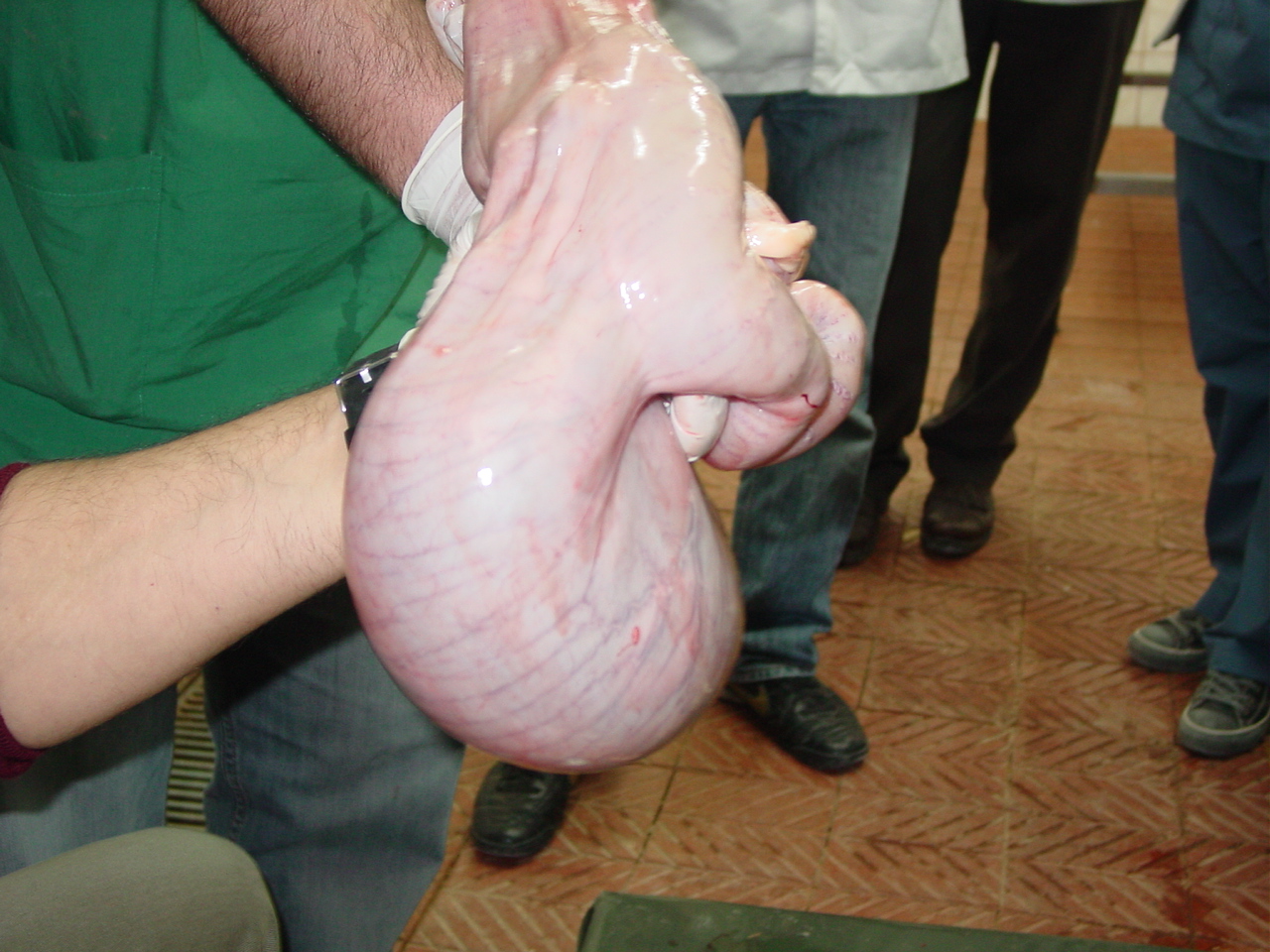 (Küplülü ve Vural, 20013)
Pregnancy Examination
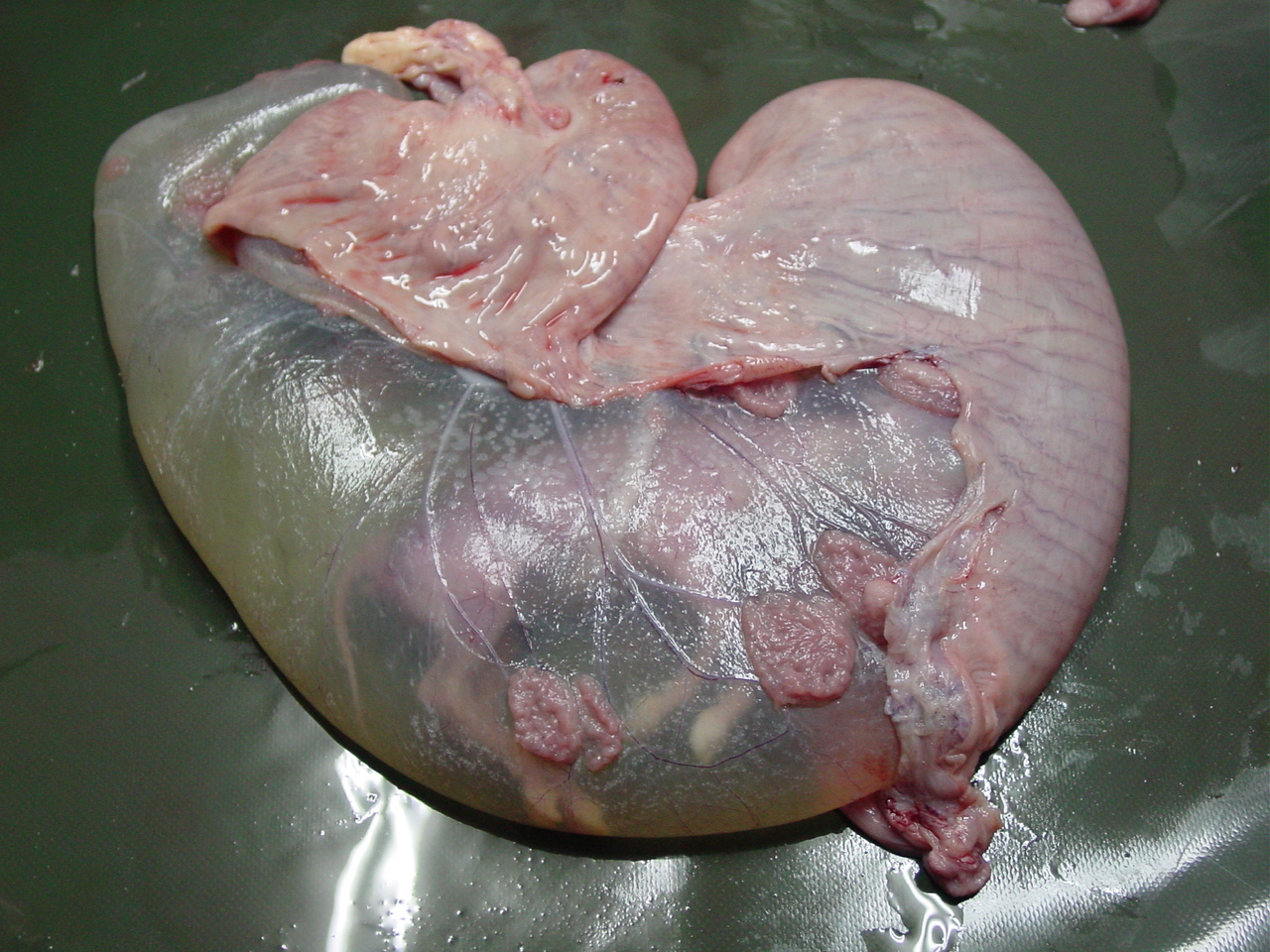 (Küplülü ve Vural, 20013)
Gebelik Muayenesi
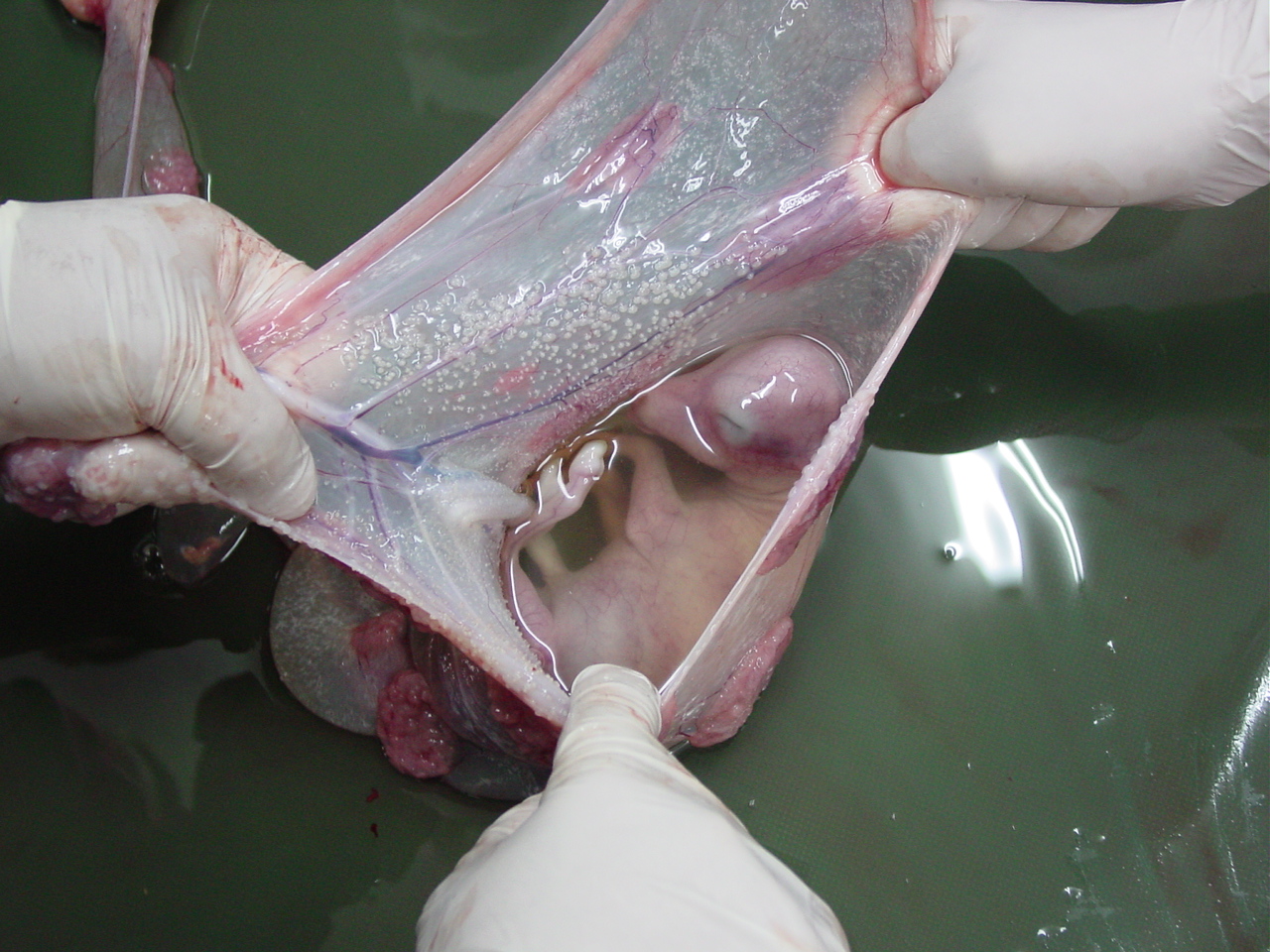 (Küplülü ve Vural, 20013)
Pregnancy Examination
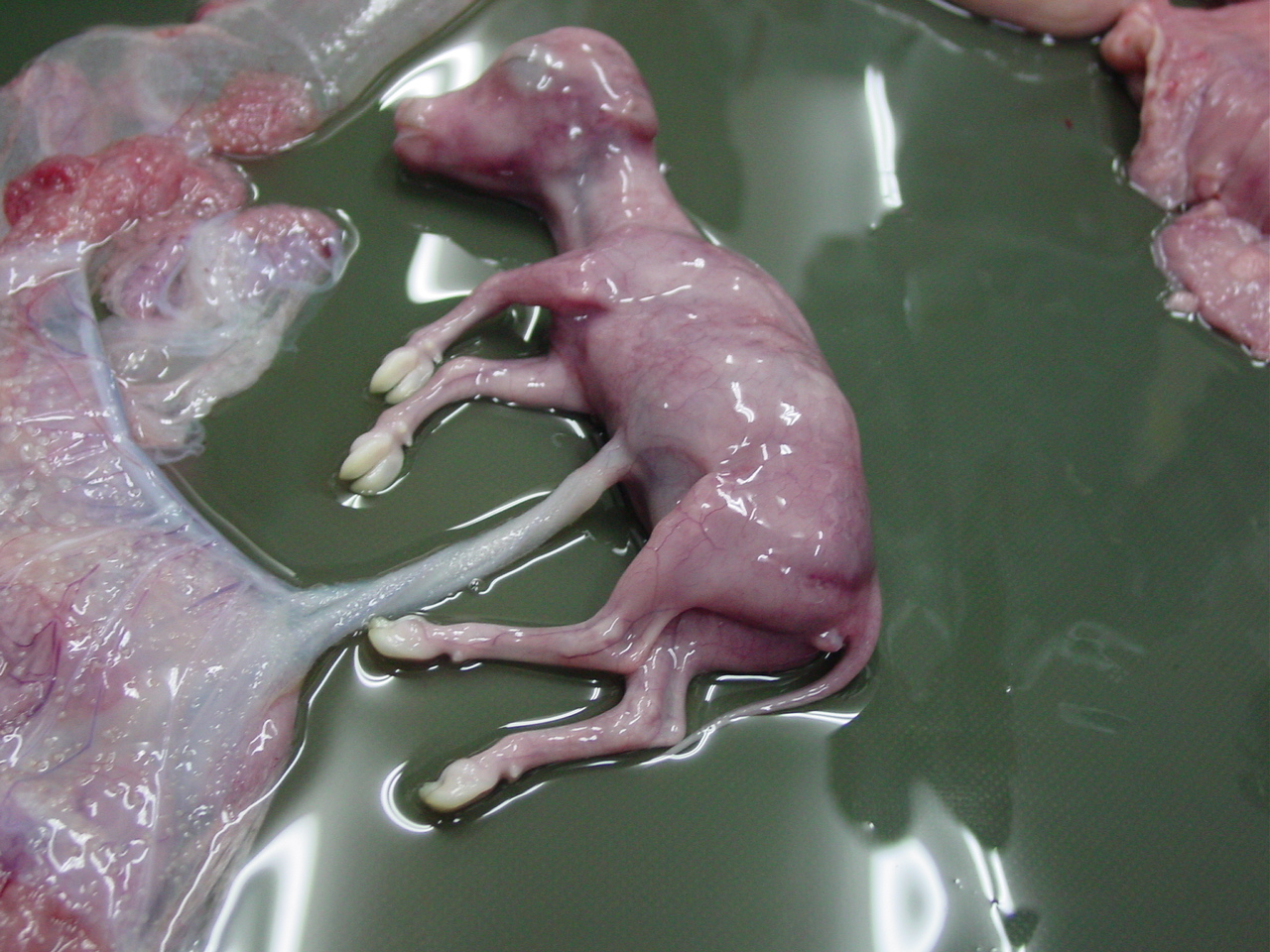 (Küplülü ve Vural, 20013)
Cystic ovarium
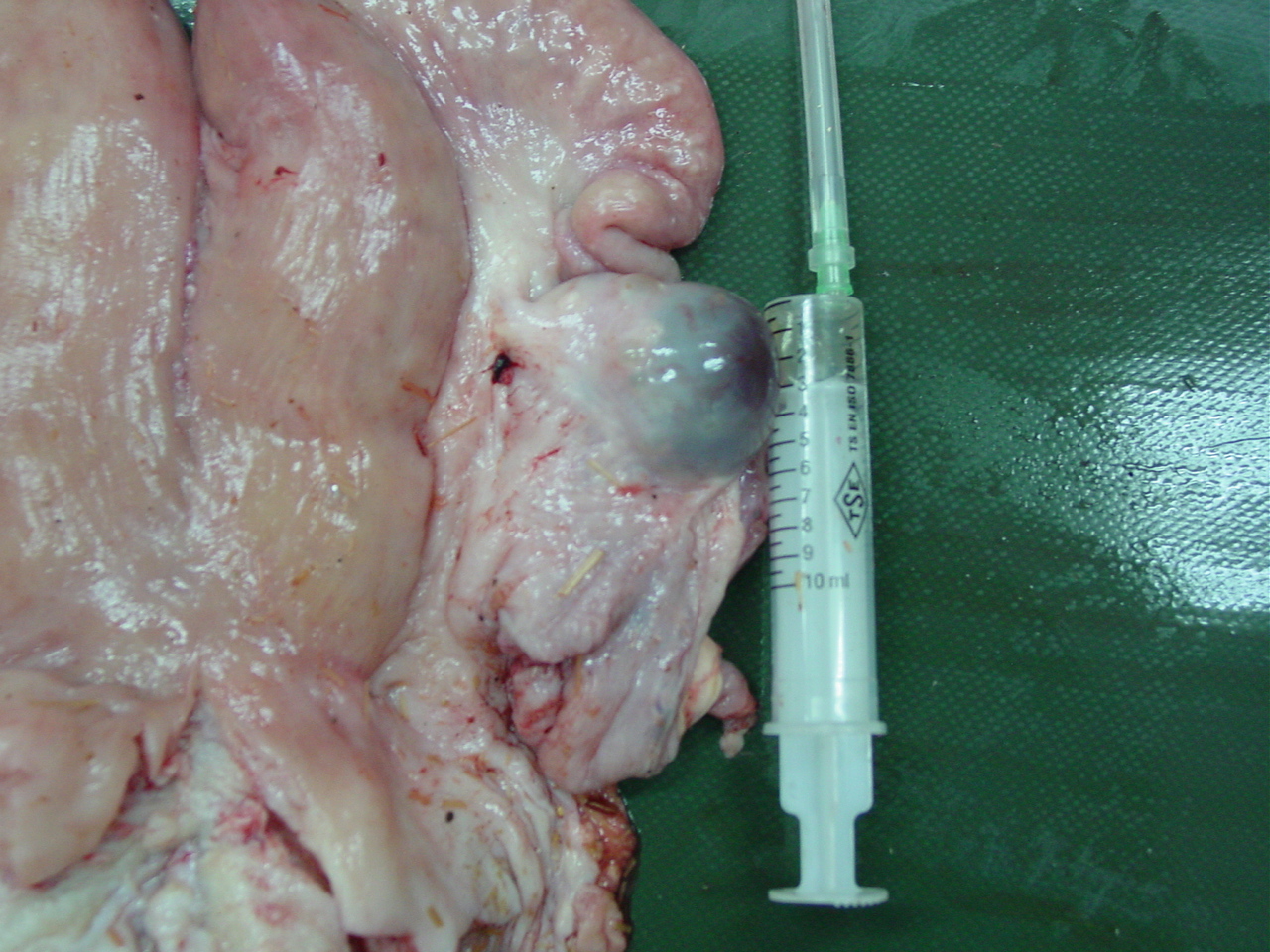 Cysts are anovulatory follicular structures that persist for more than 10 days.
Follicular size of 2 cm or greater is considered to be "cystic".
(Küplülü ve Vural, 2013)
Cystic ovarium
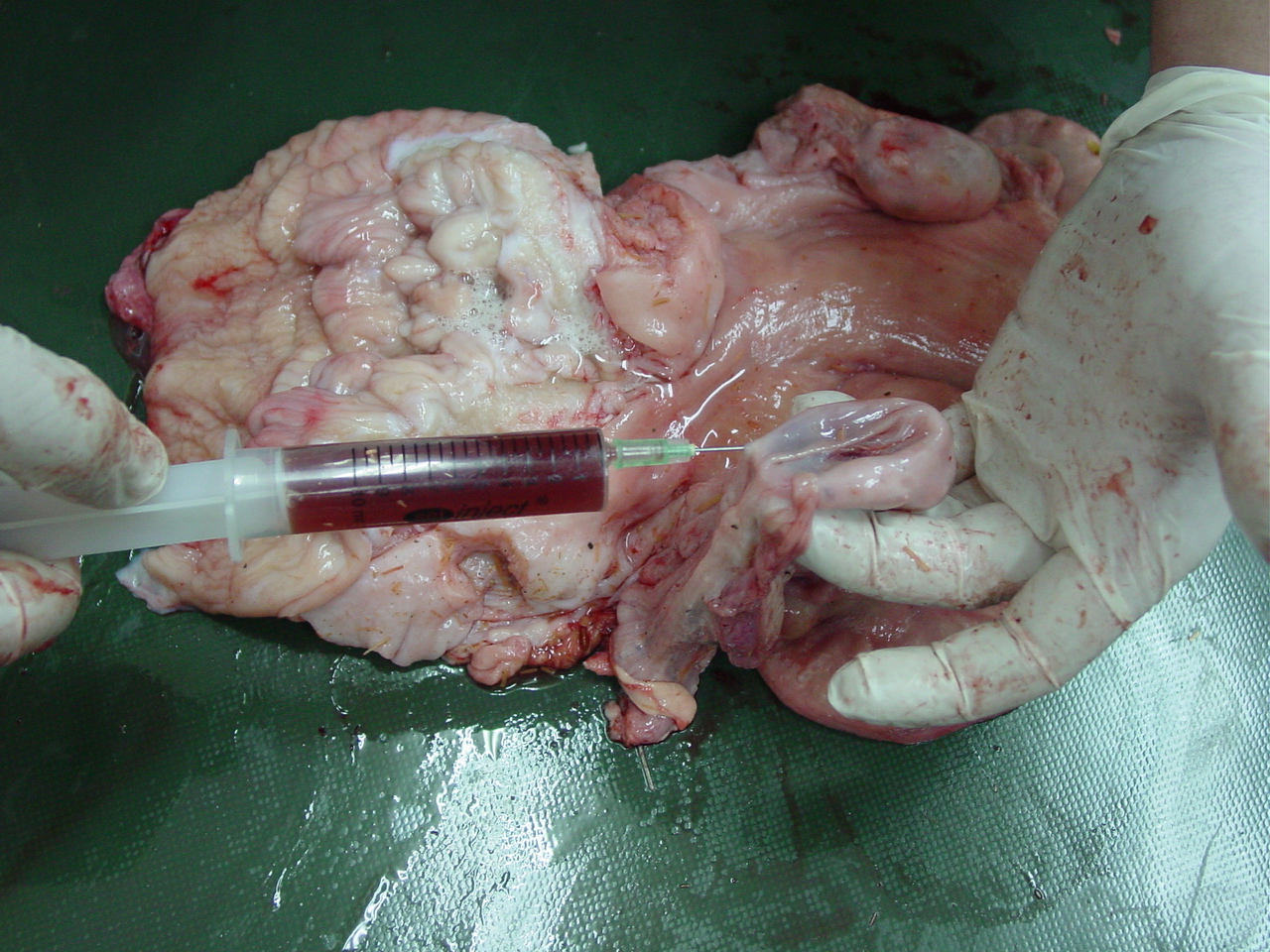 (Küplülü ve Vural, 20013)
Metritis
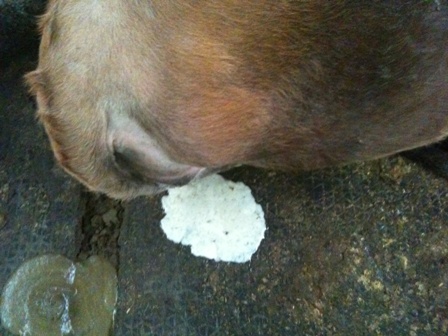 (Küplülü ve Vurak, 2015 TİGEM)
Metritis
Importance of puerparal period
(Küplülü ve Vurak, 2015 TİGEM)
Metritis
Importance of puerparal period
(Küplülü , Vural , Polat 2012)
Metritis
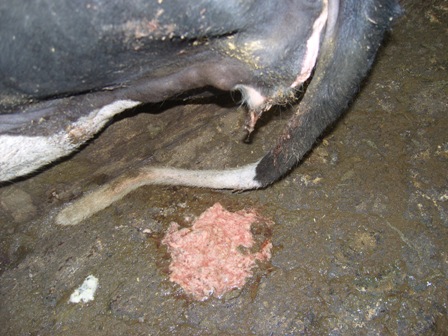 Importance of puerparal period
(Küplülü , Vural , Polat 2012)